Escuela Normal de Educación Preescolar
Licenciatura en educación preescolar.
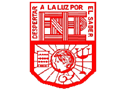 Curso:
Gestión educativa centrada en la mejora del aprendizaje.

Maestra:
Fabiola Valero Torres. 

Alumna:
Tamara Lizbeth López Hernández. #8

“Actividad 2: Cuadro sinóptico”



Saltillo Coahuila de Zaragoza                                                                28 de septiembre del 2021.
Gobernanza: -Se usa para designar la eficacia, calidad
                          y buena orientación de la intervención del
                          estado.
.                         -Se usa desde la década de 1990.
                         -No hay definición única.
Gobernabilidad: - Es  la capacidad de ser gobernado.
                          -Relación de equilibrio entre las demandas
                          de la sociedad y la forma de atender estas
                          del estado.
                          -Su origen es griego (kurbenân) que significa
                            control de un carro
Gobernanza
Y gobernabilidad
CAPITULO 6.
Un acercamiento a cuestiones básicas de la gobernanza. Concepto polisémico y su relación con la educación. Autonomía de gestión/gobernanza.
-La educación es un ámbito que en la mayoría de los países
se maneja por el estado, y en los sistemas educativos se
comenzó a hablar de la participación de la comunidad.
-Es un reflejo de los retos que enfrentan las sociedades en el
siglo XXI : Complejidad, diversidad y velocidad.
-La autonomía de gestión implica toma de decisiones de la 
comunidad escolar para la organización de la escvuela bajo una 
normatividad y control.
Gobernanza 
escolar
Autonomía
de
Gestión
-Gobernanza es una palabra cuyos usos son el pretexto para la
disertación entre académicos.
-Se refiere a procesos que marcan y dirigen.
-Gobernanza y gobernabilidad no son sinónimos.
-Las escuelas pueden lograr ser un espacio de democratización
Que logre trabajar a favor de la comunidad.
Conclusiones
Rúbrica